Prague Spring and Russian Winter
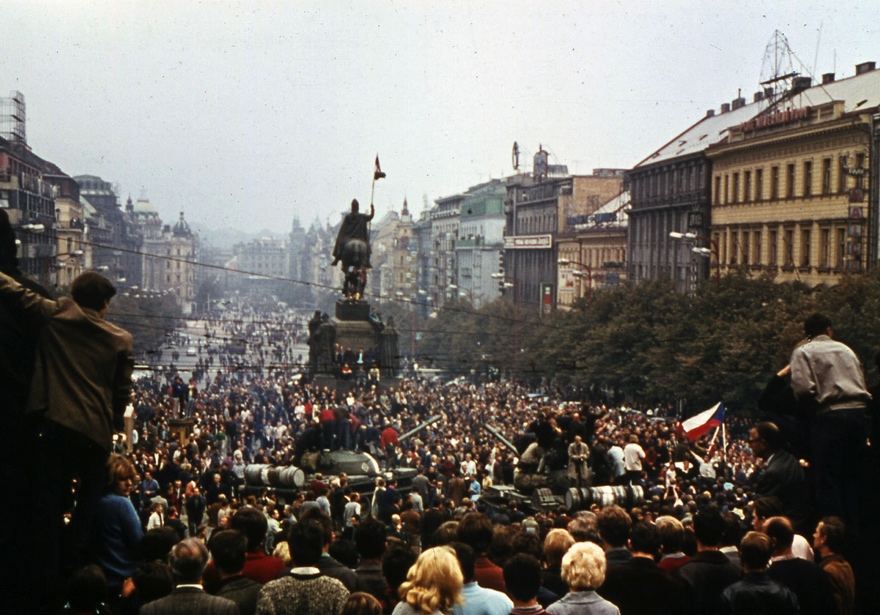 The Liberal 60s and the Warsaw Pact Invasion of Czechoslovakia
1. The Bratislava and Prague Springs2. Warsaw Pact invasion of Czechoslovakia3. Aftermath
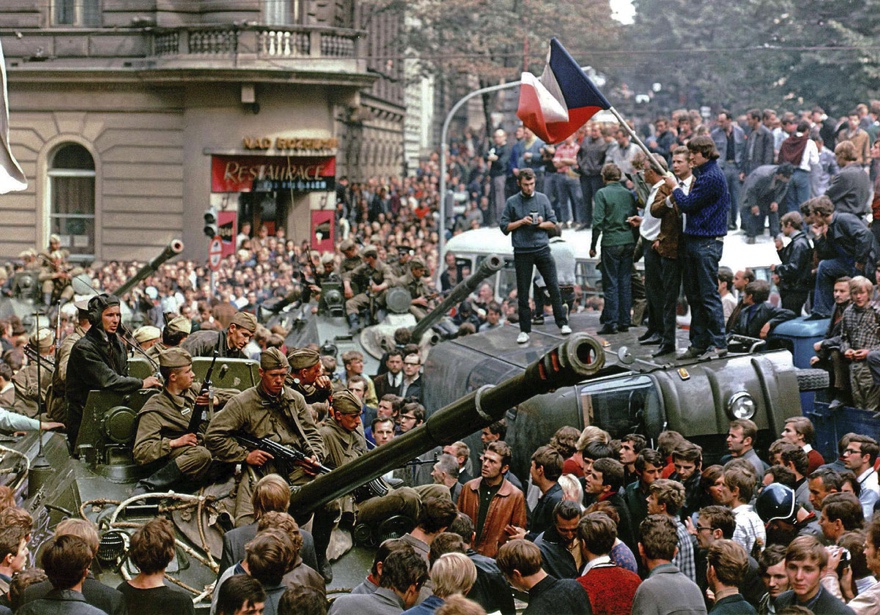 1. The Bratislava and Prague Springs
Alexander Dubček and Socialism with a human face
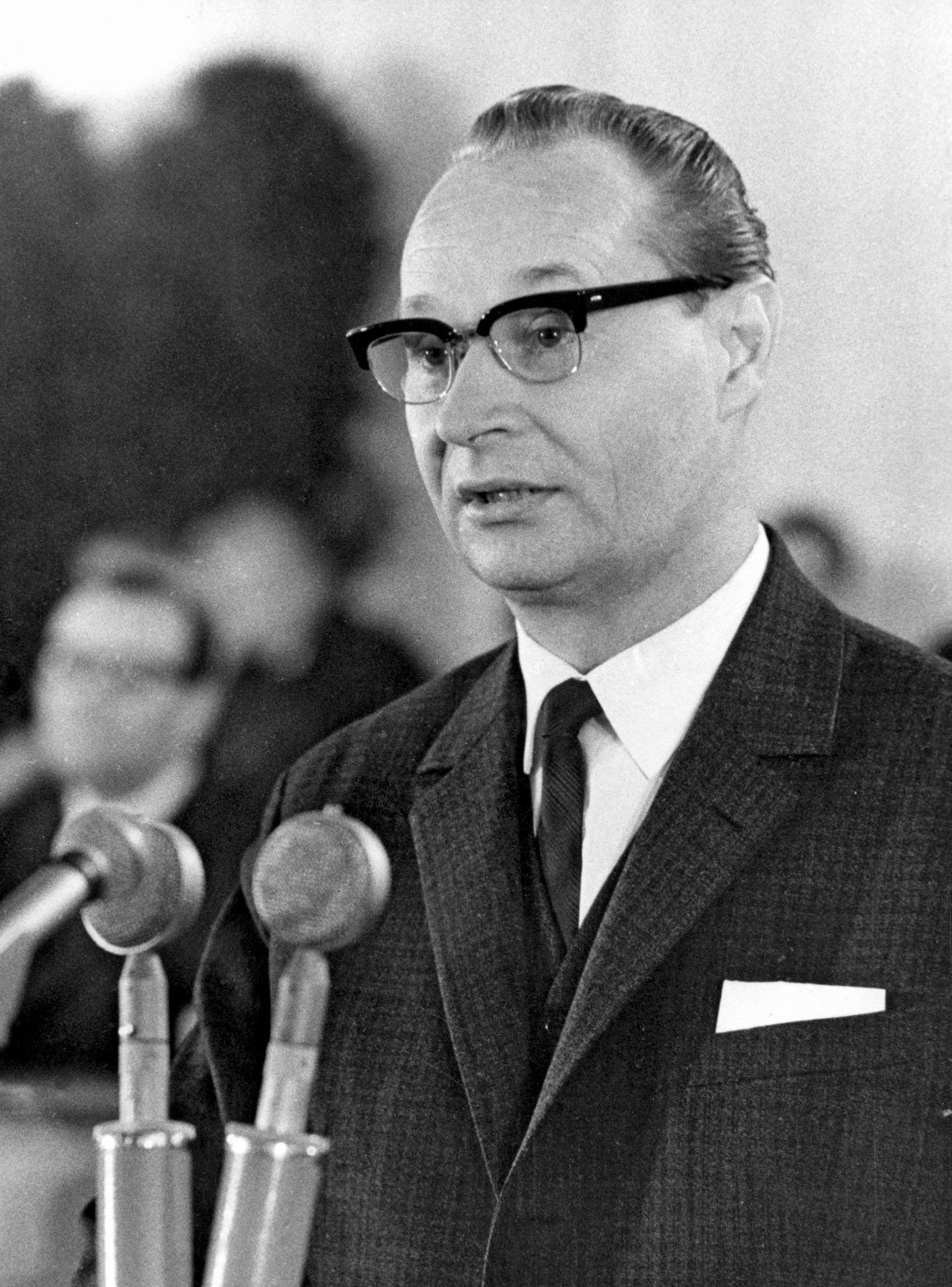 2. the Warsaw Pact Invasion of Czechoslovakia
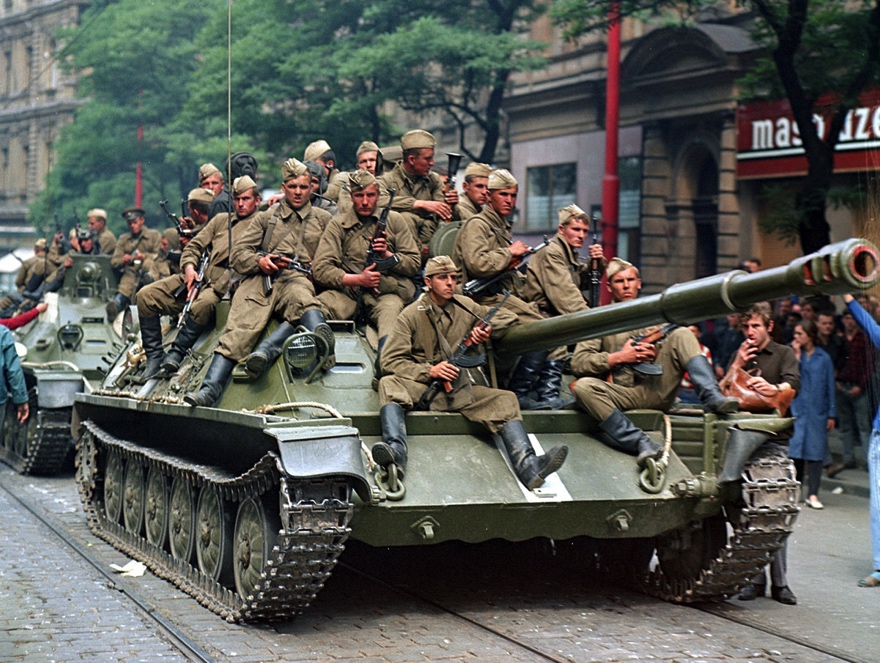 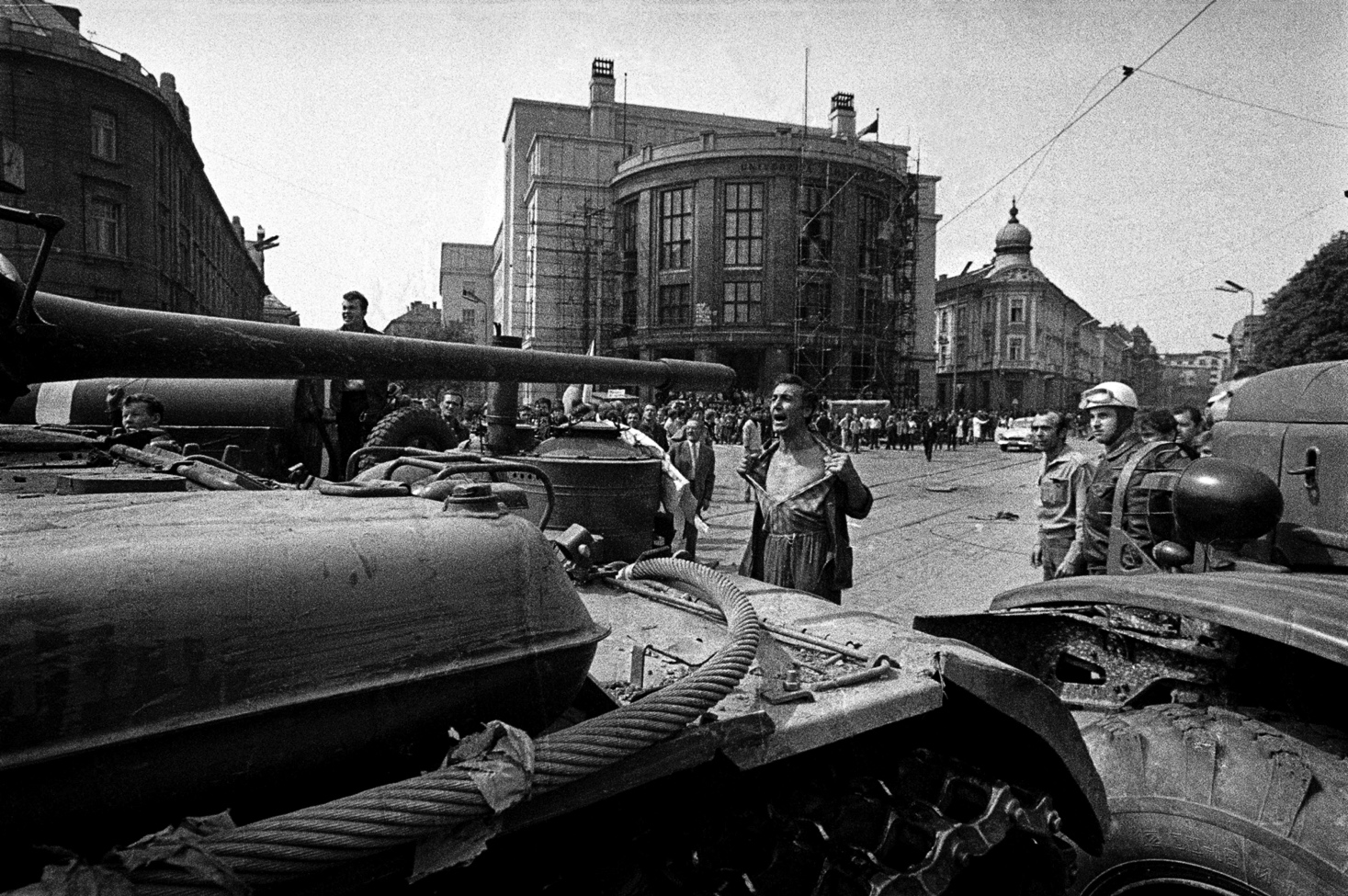 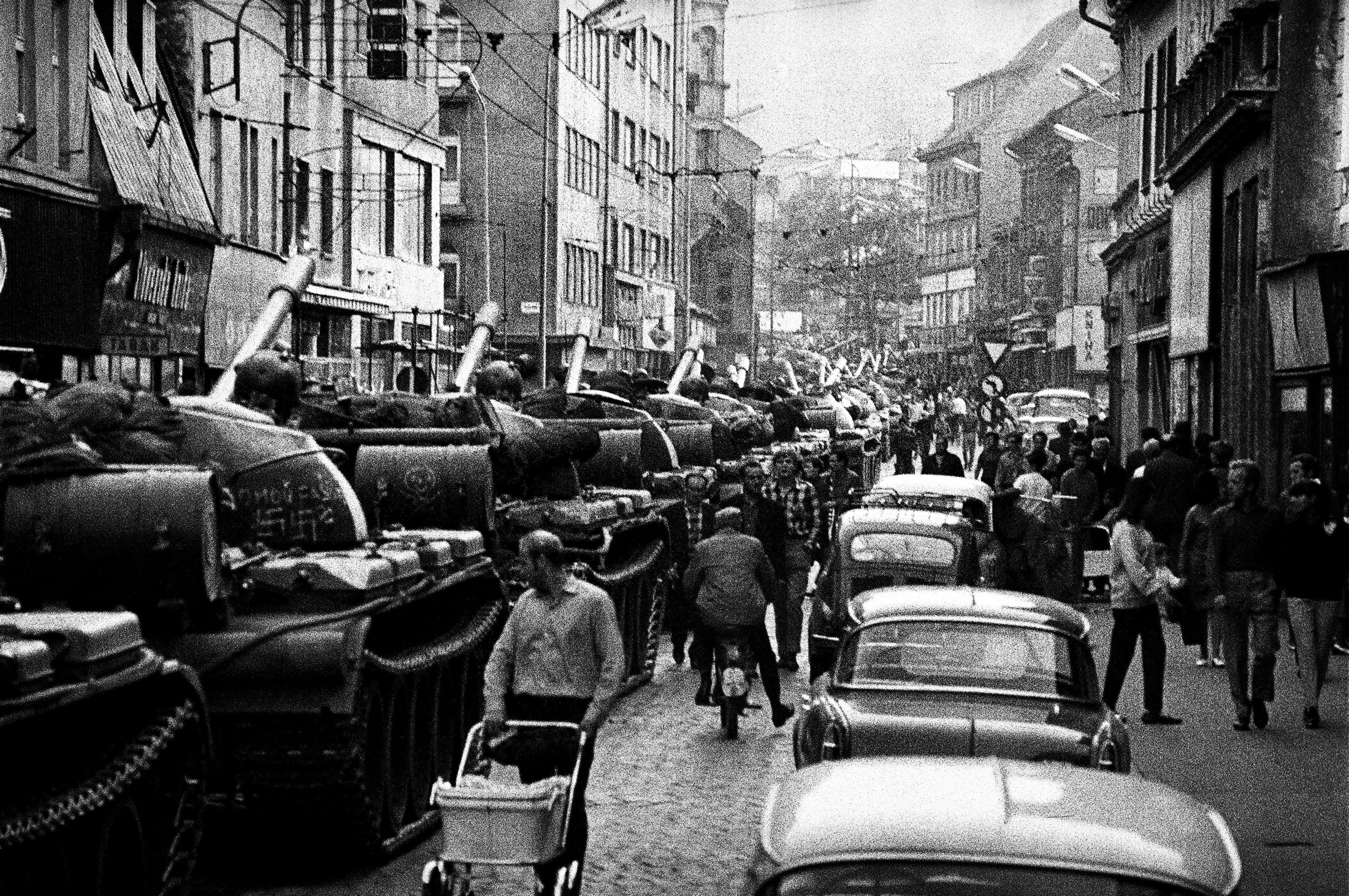 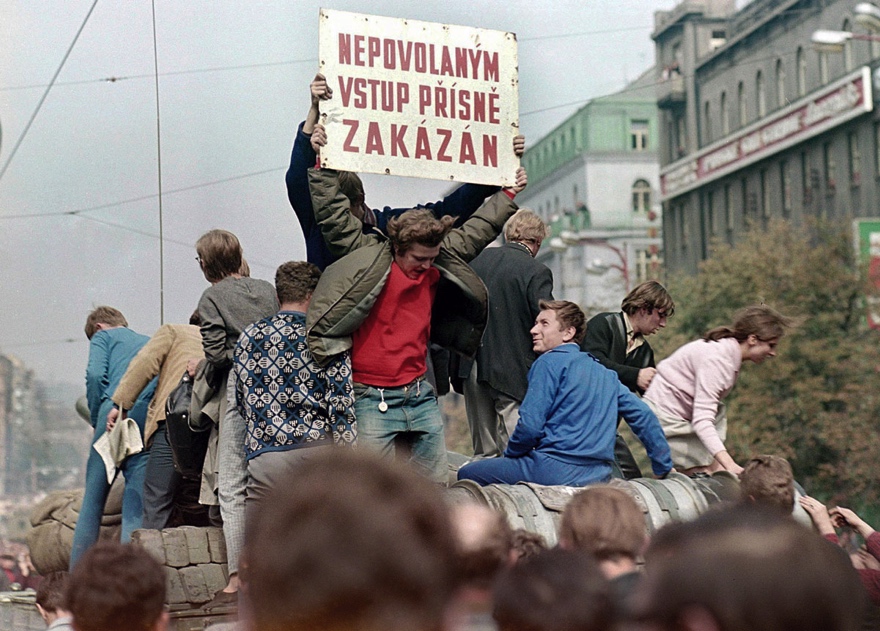 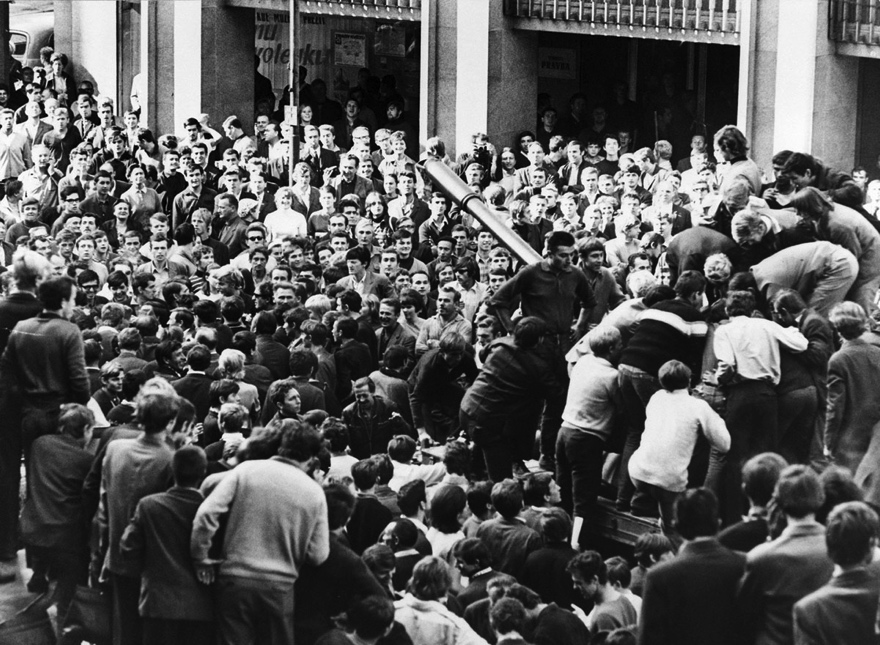 3. Aftermath
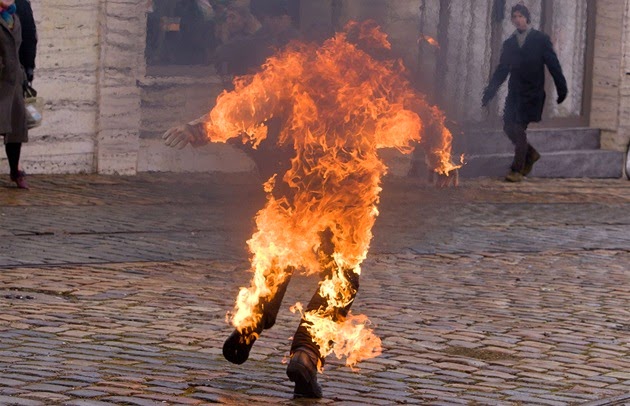 Questions
Should Dubček be considered a hero?
Was the Prague Spring doomed from the start?
Was the invasion of Czechoslovakia the correct move for Brezhnev, or was it counter-productive?